資料３
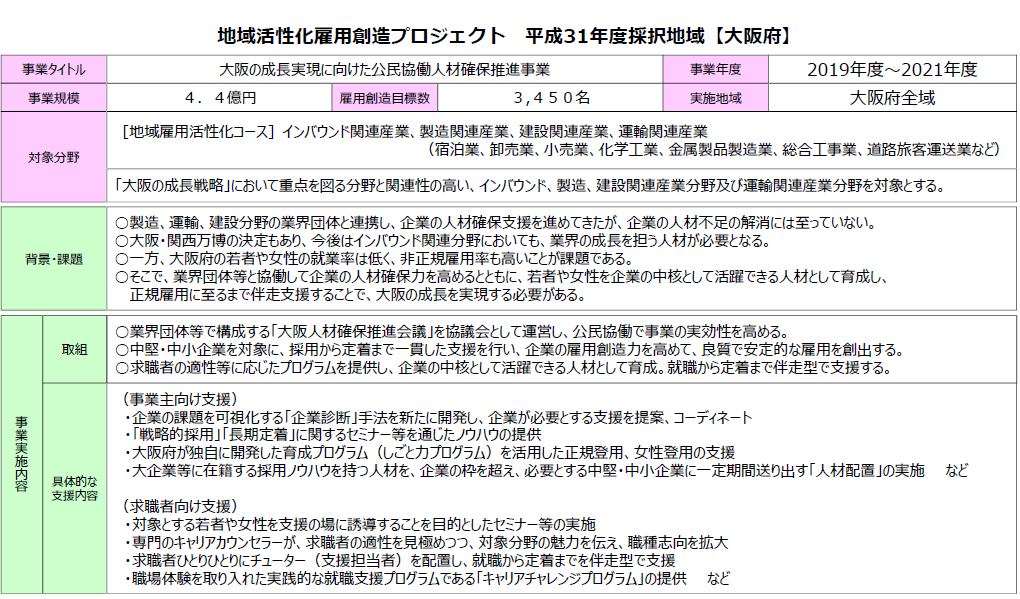 ◆本事業による雇用創造実績数（令和2年10月末時点）